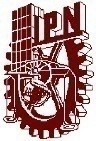 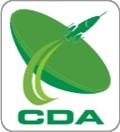 RESULTADOS DE LA ENCUESTA DE CLIMA Y CULTURA ORGANIZACIONAL 2015
DEL CENTRO DE DESARROLLO AEROESPACIAL
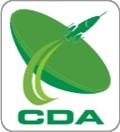 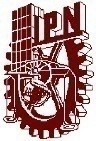 Resultados de la Encuesta de Clima y Cultura Organizacional del Centro de Desarrollo Aeroespacial 2015
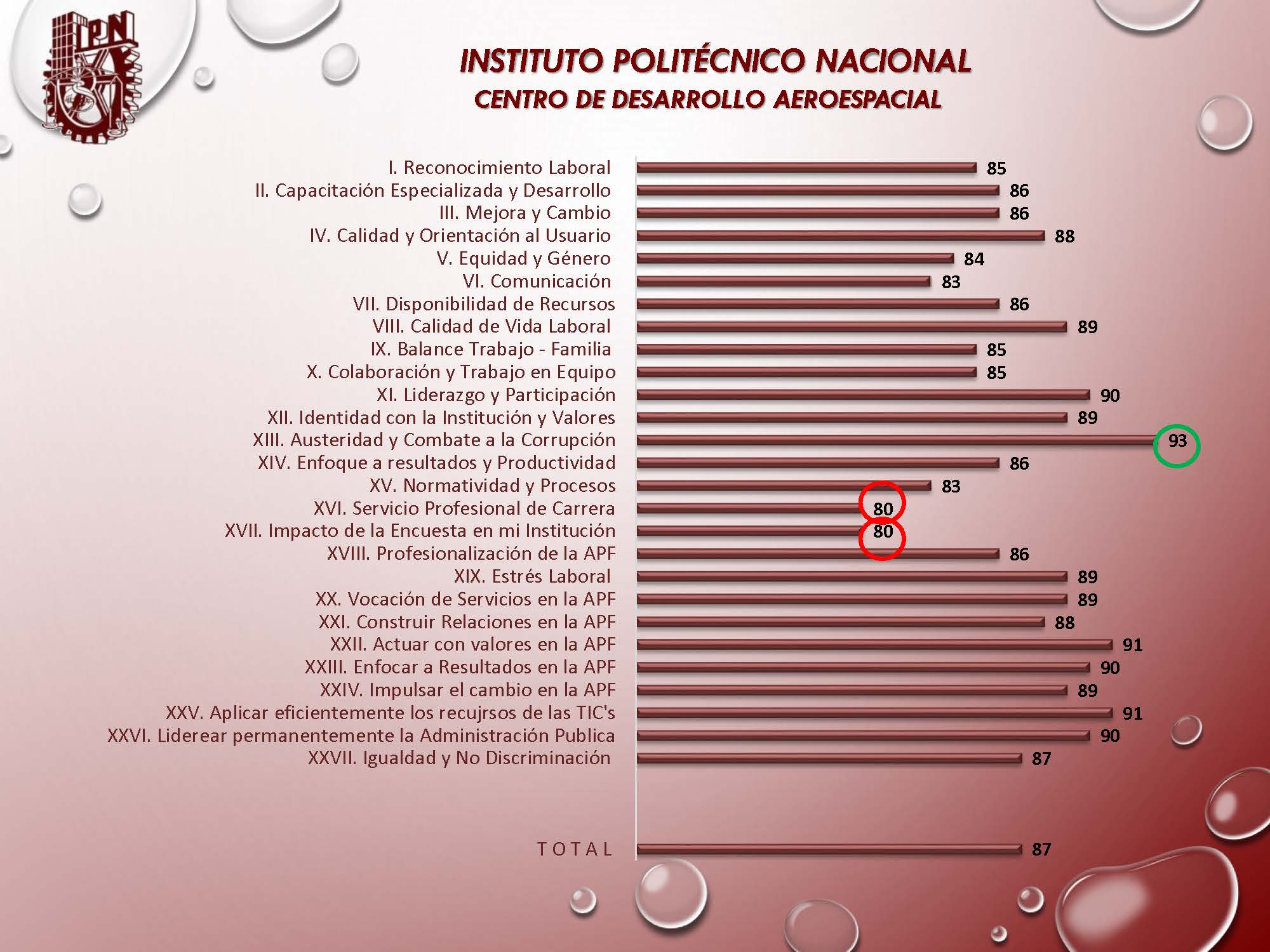